Altersbestimmung
S.64 - 65
Relative Altersbestimmung
Absolute Altersbestimmung
Radiometrische Altersbestimmung (C14)
   C14  der Atmosphäre wird von Lebewesen eingeatmet, 
   nach dem Tod beginnt der Zerfall.  
   C14 wandelt sich in N14 um, 
   die Halbwertzeit ist 5730 Jahre.
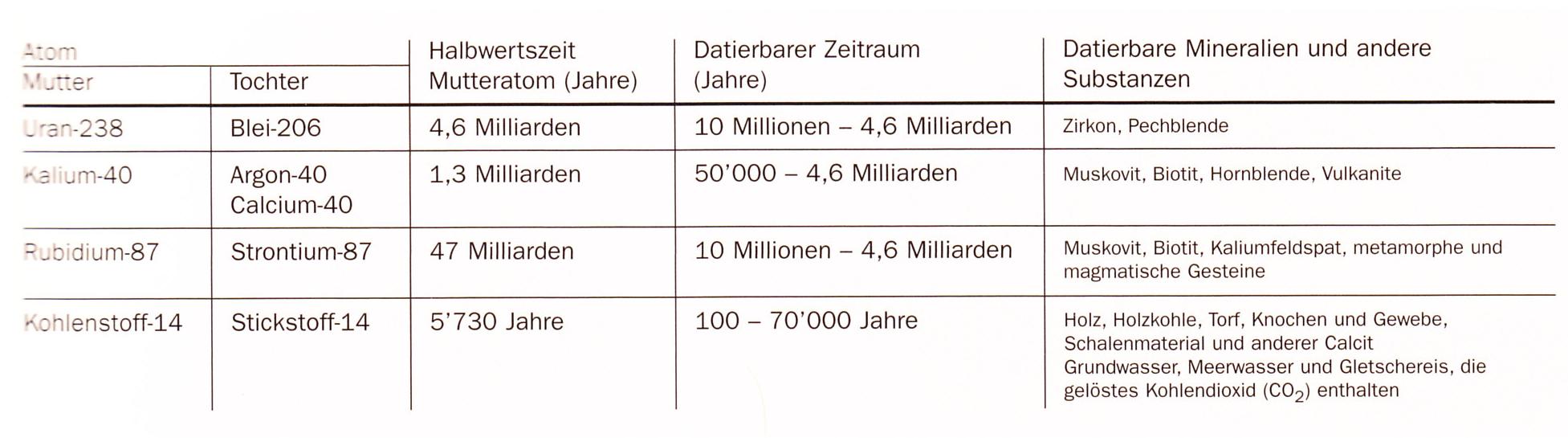 Weitere Methoden der Altersbestimmung
Dendrochronologie (bis ca. 10‘000 vor heute)
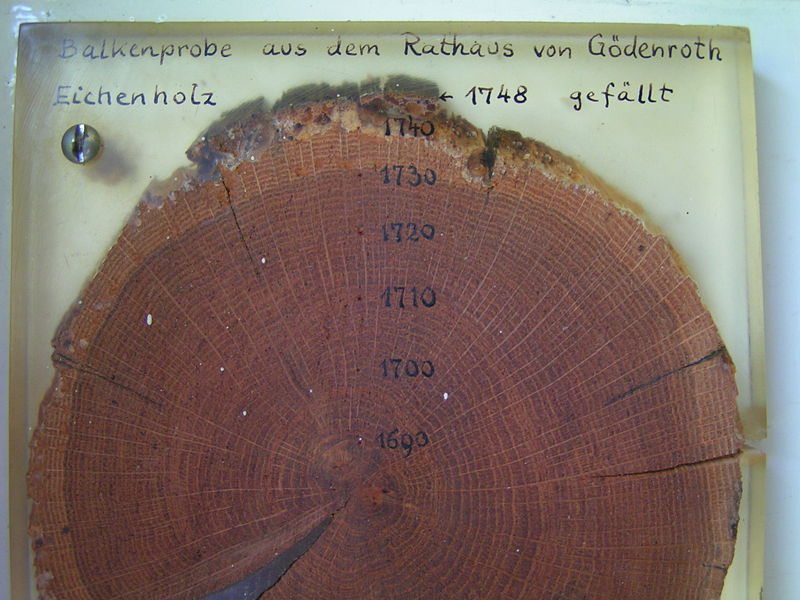 Weitere Methoden der Altersbestimmung
Pollenanalyse: je nach Klima leben andere Pflanzen…
Weitere Methoden der Altersbestimmung
Warvenchronologie (Bänderton)
 heller Silt im Sommer, grob
 dunkler Silt im Winter, fein
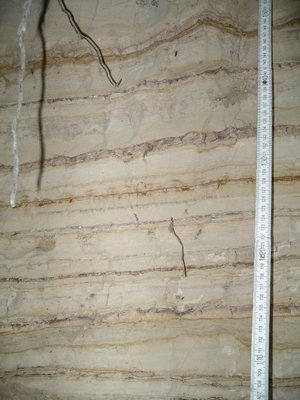 Weitere Methoden der Altersbestimmung
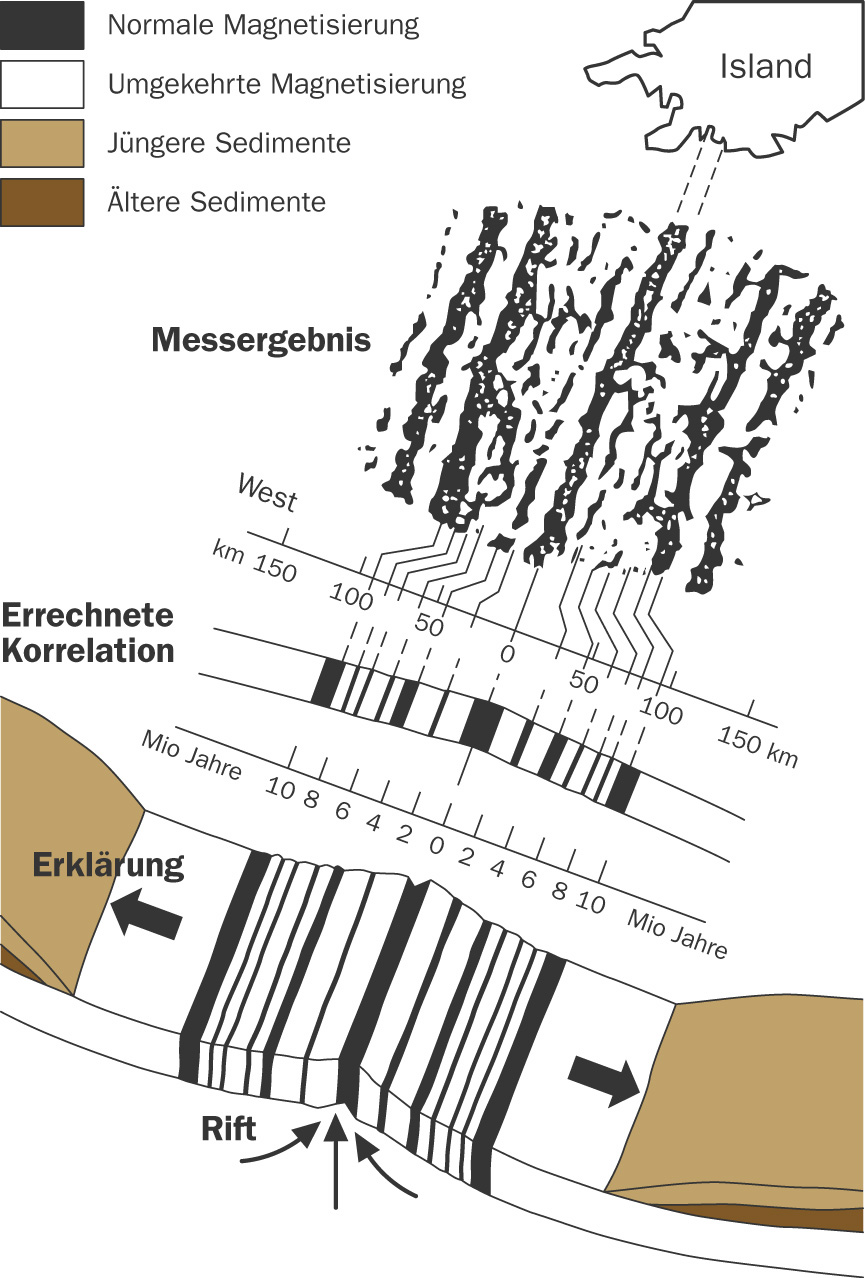 Magnetostratigraphie